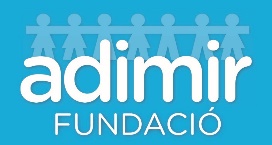 LES ACTIVITATS ECONÒMIQUES
CONEIXEMENT DEL MEDI
LES ACTIVITATS ECONÒMIQUES
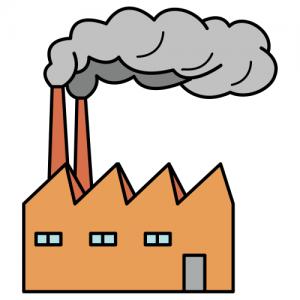 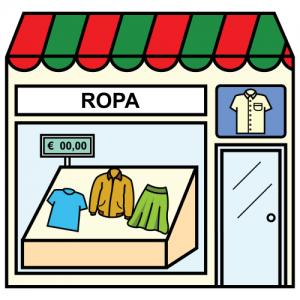 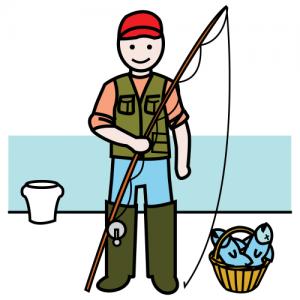 Autor pictogramas: Sergio Palao Procedencia: ARASAAC (http://arasaac.org) Licencia: CC (BY-NC-SA)
Propiedad: Gobierno de Aragón. Editado por : Francisco Javier Vaca Román ( Fund. ADIMIR)
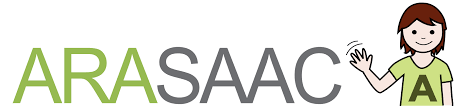 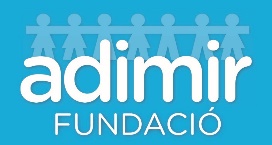 LES QUE OBTENEN PRODUCTES.
1-
SECTOR PRIMARI:
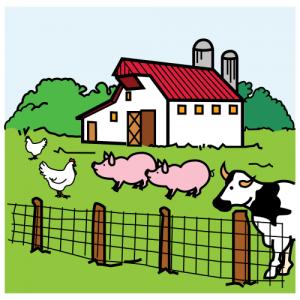 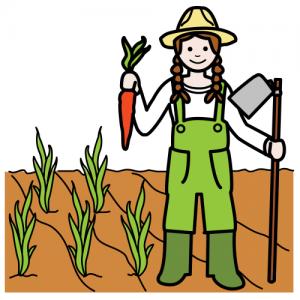 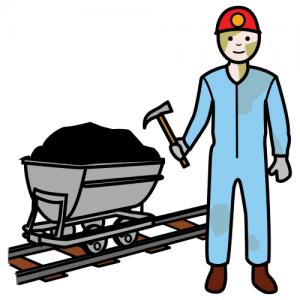 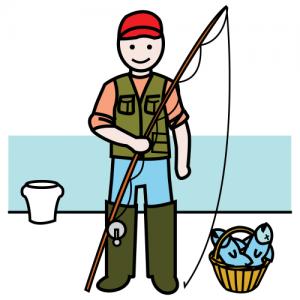 RAMADERIA
MINERIA
PESCA
AGRICULTURA
LES QUE ELABOREN PRODUCTES.
SECTOR SECUNDARI:
2-
HI HA 3 TIPUS DE FEINES
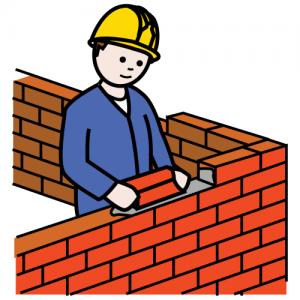 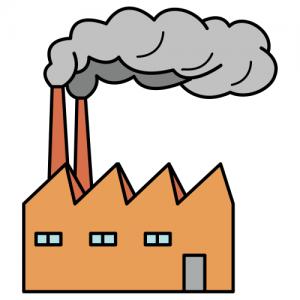 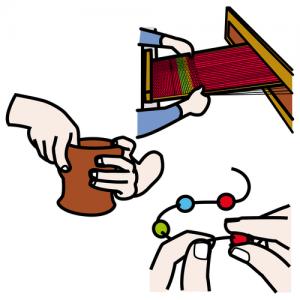 INDÚSTRIA
CONSTRUCCIÓ
ARTESANIA
3-
LES QUE VENEN PRODUCTES.
SECTOR TERCIARI:
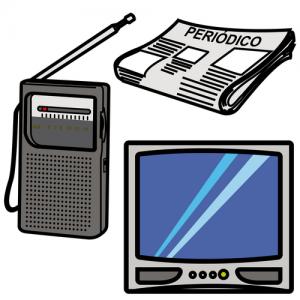 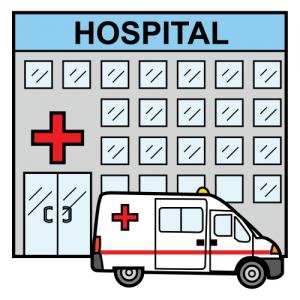 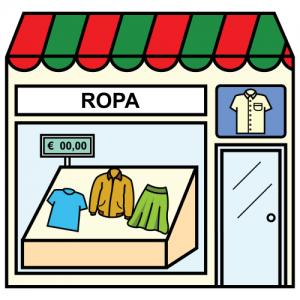 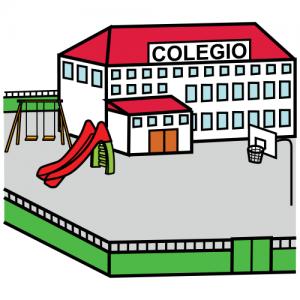 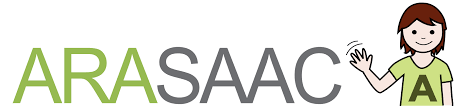 MITJANS DE COMUNICACIÓ
COMERÇ
SERVEIS EDUCATIUS
SERVEIS SANITARIS
X
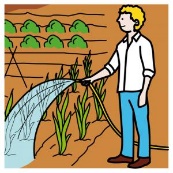 NO CAL REGAR.
DE SECÀ
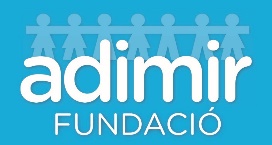 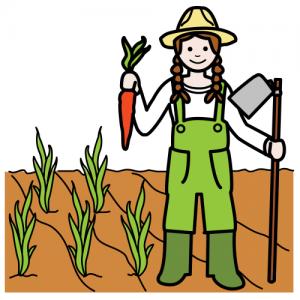 2 TIPUS
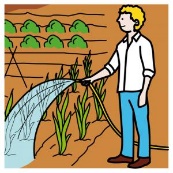 DE REGADIU
CAL REGAR. NECESSITEN MÉS AIGUA.
AGRICULTURA
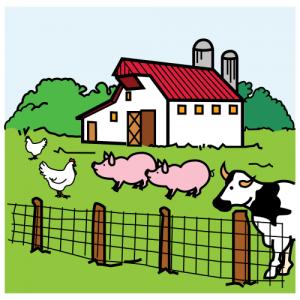 DE PASTURA
CRIANÇA EN LLIBERTAT.
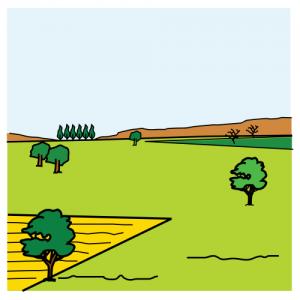 2 TIPUS
SECTOR PRIMARI
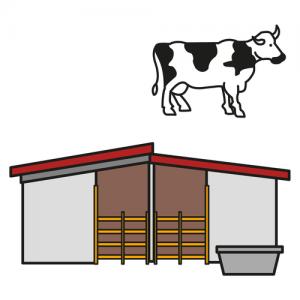 ELS ANIMALS VIUEN TANCATS.
ESTABULADA
RAMADERIA
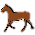 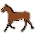 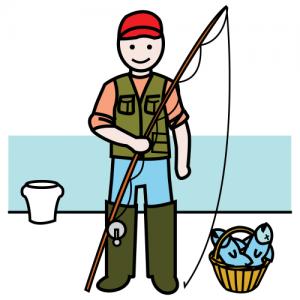 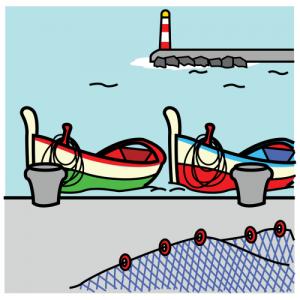 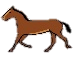 PESCA
ALS PORTS
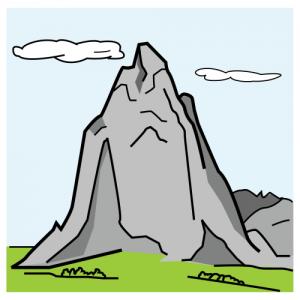 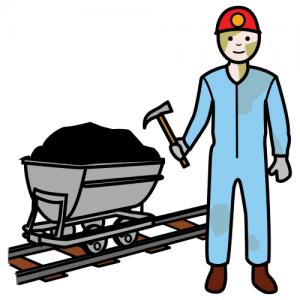 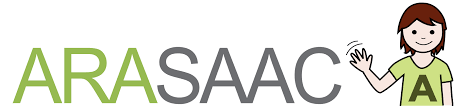 A LES PEDRERES
MINERIA
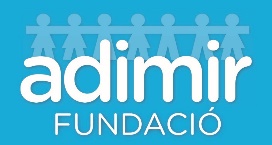 FABRIQUEN PRODUCTES
 PER A ALTRES INDÚSTRIES
DE BASE
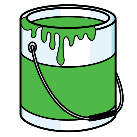 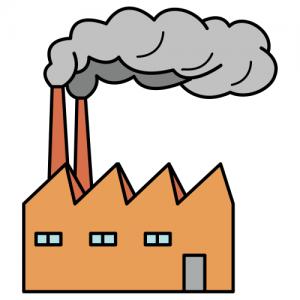 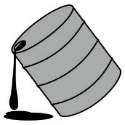 PER EXEMPLE, LA INDÚSTRIA QUÍMICA
INDÚSTRIES
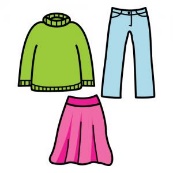 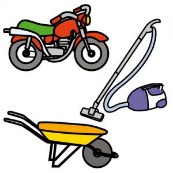 FABRIQUEN PRODUCTES
QUE LES PERSONES
 PODEN COMPRAR
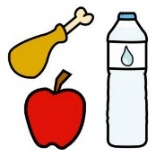 PODEN SER
DE CONSUM
ALIMENTACIÓ
MAQUINÀRIA
TÈXTILS
LES FÀBRIQUES TRANSFORMEN EL PAISATGE I S’AGRUPEN EN POLÍGONS INDUSTRIALS
SECTOR SECUNDARI
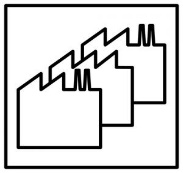 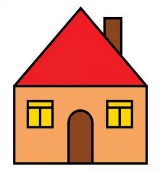 FABRICACIÓ D’HABITATGES
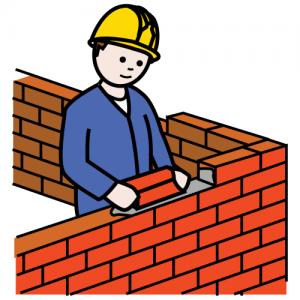 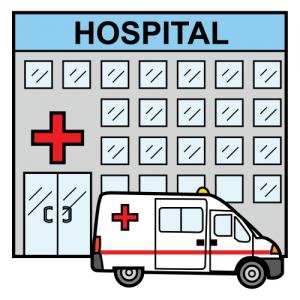 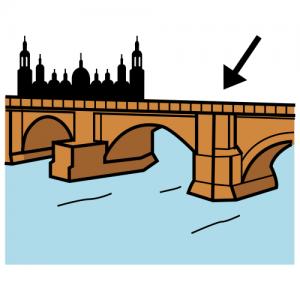 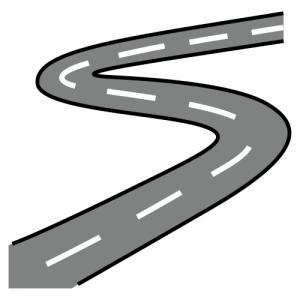 CONSTRUCCIÓ
OBRES PÚBLIQUES
POT SER
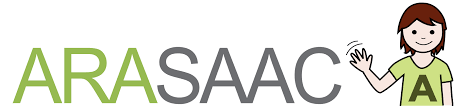 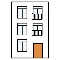 INTERIOR  (AL MATEIX PAÍS)
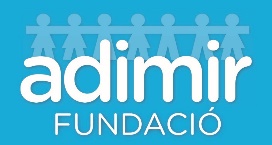 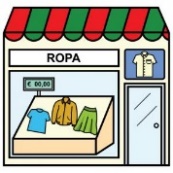 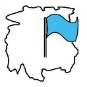 COMPREM EL QUE NECESSITEM
COMERÇ
POT SER
EXTERIOR (ENTRE PAÏSOS DIFERENTS)
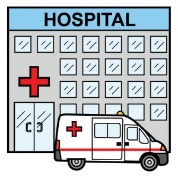 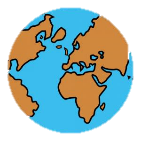 CUIDEN DE LA NOSTRA SALUT
SERVEIS SANITARIS
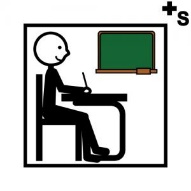 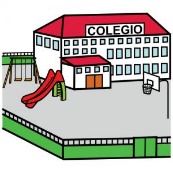 EDUQUEN I FORMEN A LA POBLACIÓ
SERVEIS EDUCATIUS
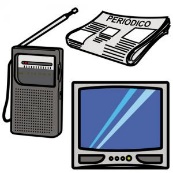 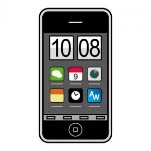 ENS MANTENEN INFORMATS
MITJANS DE COMUNICACIÓ
INTERNET I LES NOVES TECNOLOGIES HAN CANVIAT ELS MITJANS
SECTOR TERCIARI
DÓNA SERVEIS I ATÈN A LES PERSONES
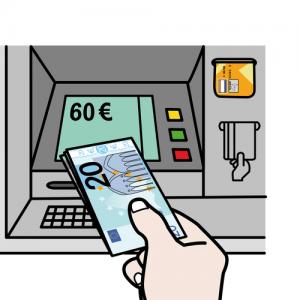 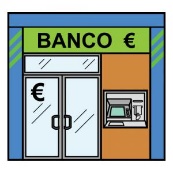 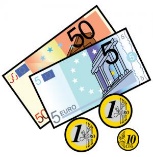 SERVEIS FINANCERS O BANCS
GESTIONEN ELS DINERS
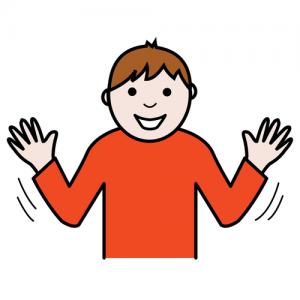 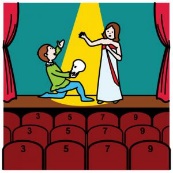 ENTRETENEN A LA GENT (EL CINEMA, EL TEATRE, L’ESPLAI…)
SERVEIS CULTURALS I DE LLEURE
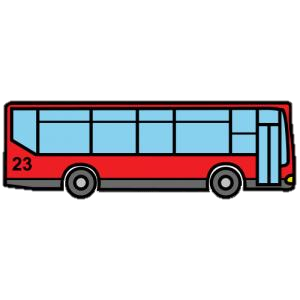 FAN QUE LA GENT ES PUGUI MOURE PER LA CIUTAT I PEL MÓN
TURISME I TRANSPORT
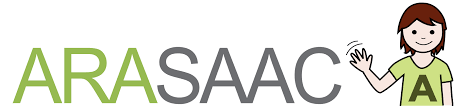 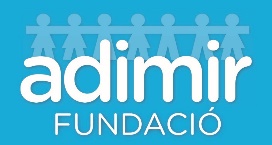 CUESTIONARIO
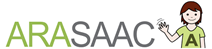 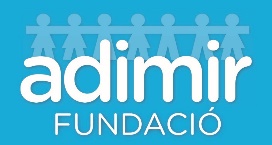 CUESTIONARIO
¿QUANTS FEINES HI HA ?
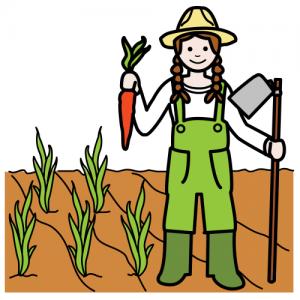 SECTOR PRIMARI
1. UNA
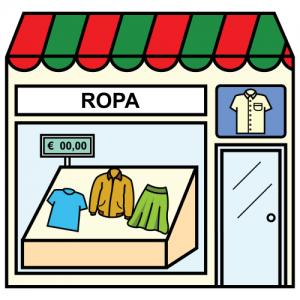 TRES
2. TRES
SECTOR SECUNDARI
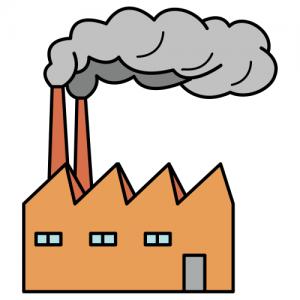 3. DOS
SECTOR TERCIARI
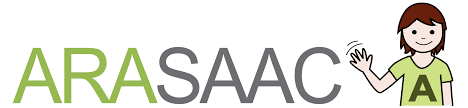 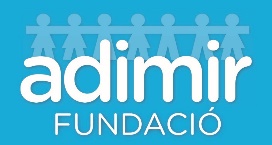 CUESTIONARIO
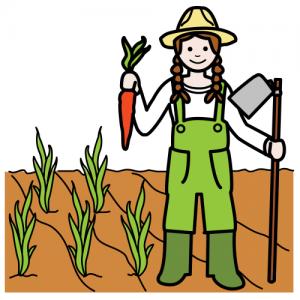 SECTOR PRIMARI …
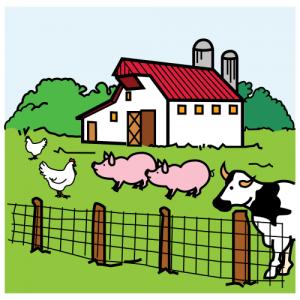 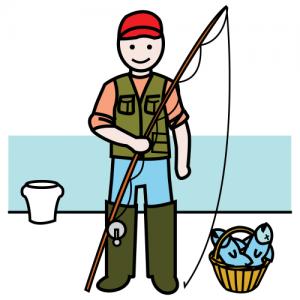 1. AGRICULTURA, RAMADERIA, PESCA I MINERIA.
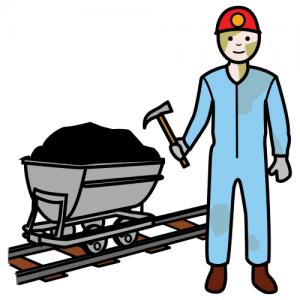 2. CONSTRUCCIÓ, INDUSTRÍA, ARTESANIA  .
AGRICULTURA, RAMADERIA, PESCA I MINERIA
3. COMUNICATIU, SANITARI, EDUCATIU I COMERÇ.
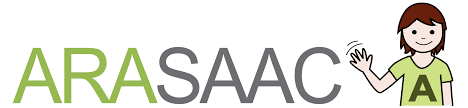 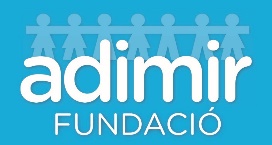 CUESTIONARIO
SECTOR SECUNDARI ….
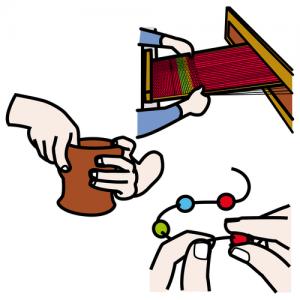 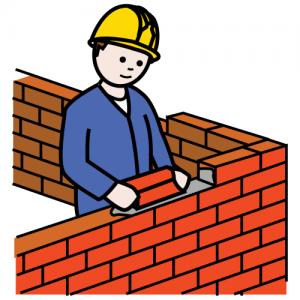 1. COMUNICATIU, SANITARI, EDUCATIU I COMERÇ.
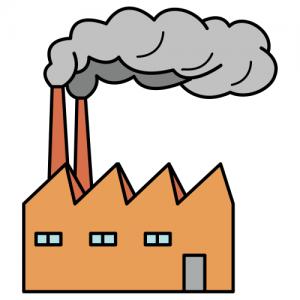 2. AGRICULTURA, RAMADERIA, PESCA I MINERIA.
CONSTRUCCIÓ, INDUSTRÍA I ARTESANIA
3. CONSTRUCCIÓ, INDUSTRÍA I ARTESANIA .
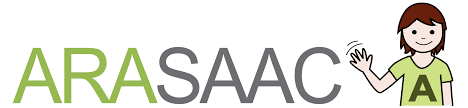 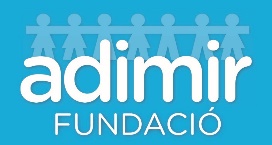 CUESTIONARIO
SECTOR TERCIARI….
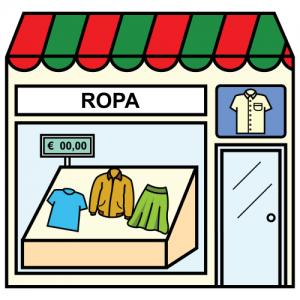 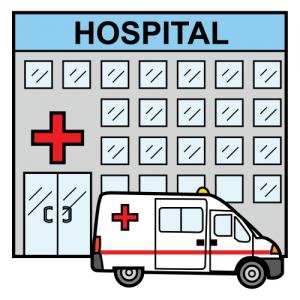 1. AGRICULTURA, RAMADERIA, PESCA I MINERIA .
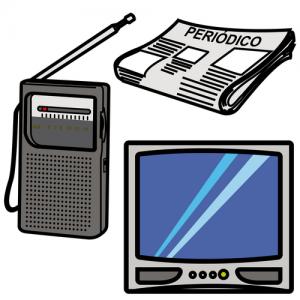 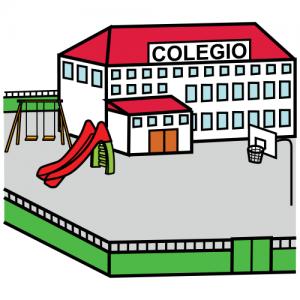 2. COMUNICATIU, SANITARI, EDUCATIU I COMERÇ.
COMUNICATIU, SANITARI, EDUCATIU I COMERÇ.
3. AGRICULTURA, RAMADERIA, PESCA I MINERIA.
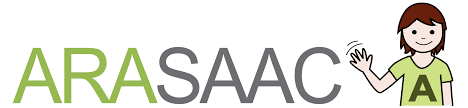 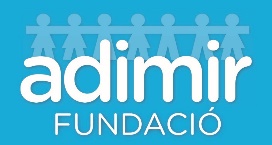 CUESTIONARIO
EN LA RAMADERIA HI HA ….
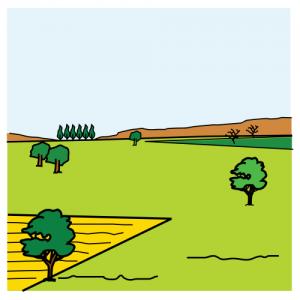 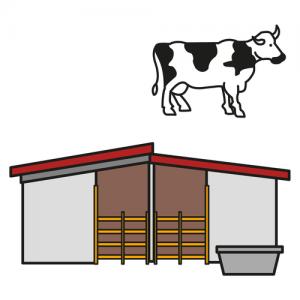 1. UN TIPO: DE PASTURA .
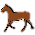 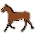 2. UN TIPO: ESTABULADA.
DOS TIPUS
PASTURA I ESTABULADA
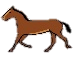 3. DOS TIPUS: PASTURA I ESTABULADA .
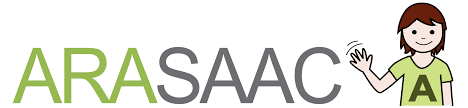 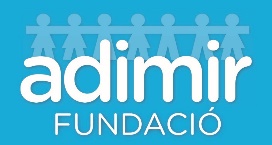 CUESTIONARIO
LA AGRICULTURA HI HA …
1. DOS TIPUS: REGADIU I SECÀ .
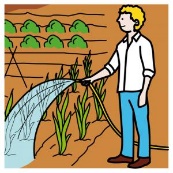 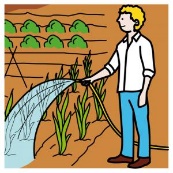 X
2. DOS TIPUS: PASTURA I ESTABULADA .
DOS TIPUS: REGADIU I SECÀ
3. UN TIPU: REGADIU.
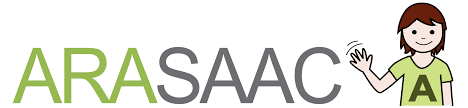 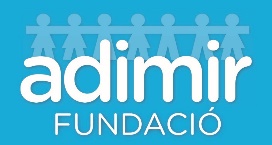 CUESTIONARIO
LES INDÚSTRIES DE CONSUM….
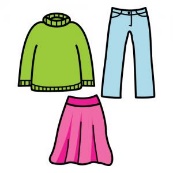 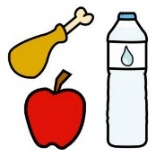 1. FABRIQUEN PRODUCTES QUE LES PERSONES PODEN COMPRAR.
FABRIQUEN PRODUCTES QUE LES PERSONES PODEN COMPRAR.
2. FABRIQUEN PRODUCTES  PER A ALTRES INDÚSTRIES.
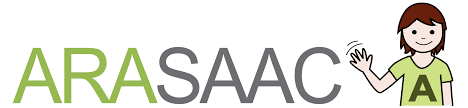 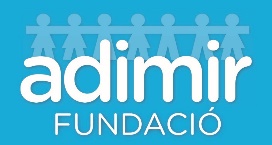 CUESTIONARIO
LES INDUSTRIES DE BASE …
1. FABRIQUEN PRODUCTES  PER A ALTRES INDÚSTRIES.
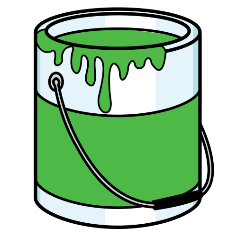 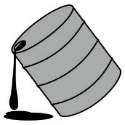 2. FABRIQUEN PRODUCTES QUE LES PERSONES PODEN COMPRAR.
FABRIQUEN PRODUCTES  PER A ALTRES INDÚSTRIES
PER EXEMPLE, LA INDÚSTRIA QUÍMICA
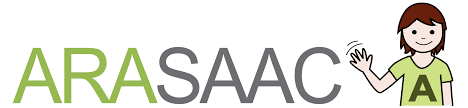 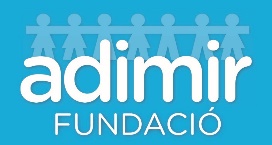 CUESTIONARIO
LA CONSTRUCCIÓ POT SER …
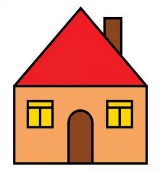 1. FABRICACIÓ D’HABITATGES I OBRES PÚBLIQUES.
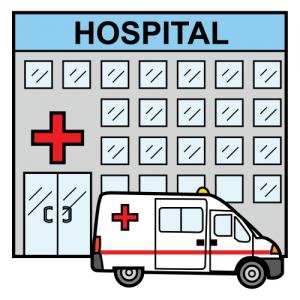 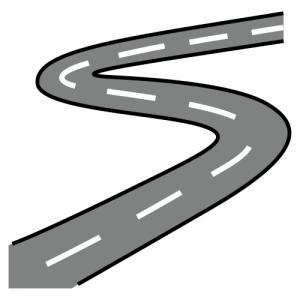 2. FABRICACIÓ D’HABITATGES
FABRICACIÓ D’HABITATGES 
I 
OBRES PÚBLIQUES
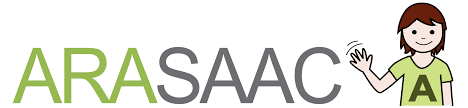 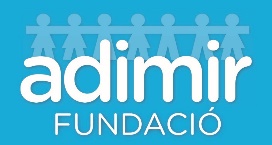 CUESTIONARIO
COMERÇ….
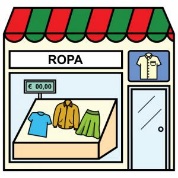 1. EDUQUEN I FORMEN A LA POBLACIÓ.
2. CUIDEN DE LA NOSTRA SALUT.
COMPREM EL QUE NECESSITEM
3. COMPREM EL QUE NECESSITEM.
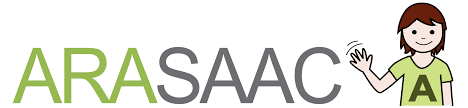 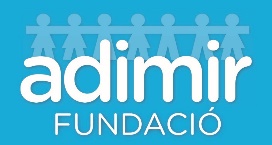 CUESTIONARIO
SERVEIS SANITARIS…
1. CUIDEN DE LA NOSTRA SALUT.
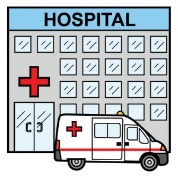 2. EDUQUEN I FORMEN A LA POBLACIÓ.
CUIDEN DE LA NOSTRA SALUT
3. COMPREM EL QUE NECESSITEM.
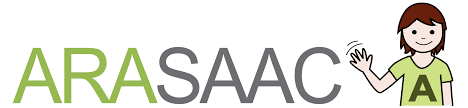 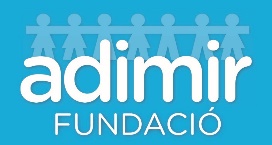 CUESTIONARIO
SERVEIS EDUCATIU…
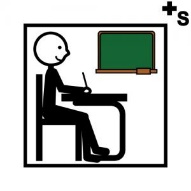 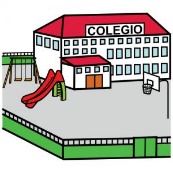 1. CUIDEN DE LA NOSTRA SALUT.
2. EDUQUEN I FORMEN A LA POBLACIÓ.
EDUQUEN I FORMEN A LA POBLACIÓ.
3. COMPREM EL QUE NECESSITEM.
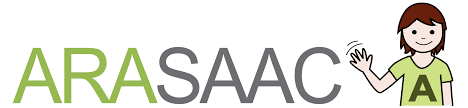 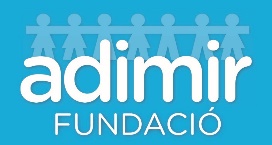 CUESTIONARIO
MITJANS DE COMUNICACIÓ…
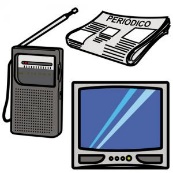 1. ENS MANTENEN INFORMATS.
2. EDUQUEN I FORMEN A LA POBLACIÓ.
ENS MANTENEN INFORMATS.
3. COMPREM EL QUE NECESSITEM.
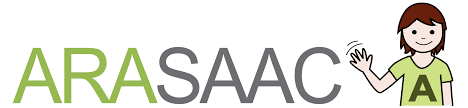 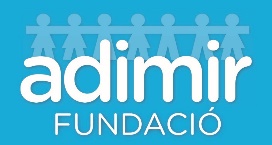 CUESTIONARIO
SERVEIS FINANCERS O BANCS…
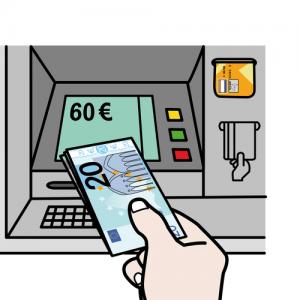 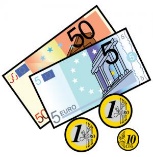 1. GESTIONEN ELS DINERS.
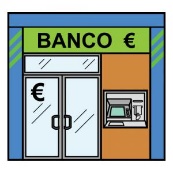 2. EDUQUEN I FORMEN A LA POBLACIÓ.
GESTIONEN ELS DINERS.
3. COMPREM EL QUE NECESSITEM.
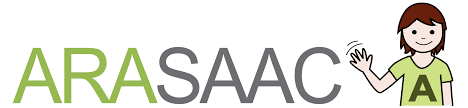 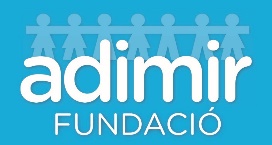 CUESTIONARIO
SERVEIS CULTURALS I DE LLEURE…
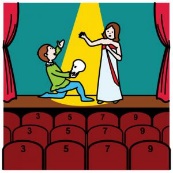 1. GESTIONEN ELS DINERS.
2. ENTRETENEN A LA GENT.
ENTRETENEN A LA GENT 
(EL CINEMA, EL TEATRE, L’ESPLAI…)
.
3. COMPREM EL QUE NECESSITEM.
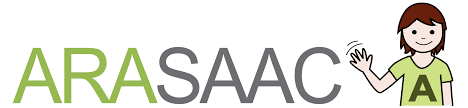 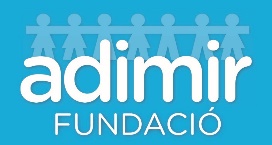 CUESTIONARIO
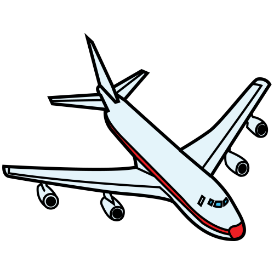 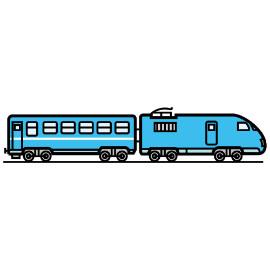 TURISME I TRANSPORT….
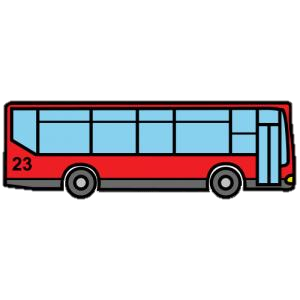 1. GESTIONEN ELS DINERS.
2. ENTRETENEN A LA GENT.
FAN QUE LA GENT ES PUGUI MOURE PER LA CIUTAT I PEL MÓN
3. FAN QUE LA GENT ES PUGUI MOURE PER LA CIUTAT I PEL MÓN.
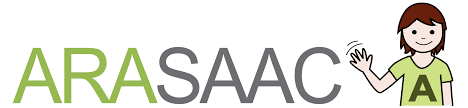